Общество как самоорганизующаяся система
Раздел философии, занимающийся изучением общества, называется социальной философией.

 Эта философская дисциплина тесно связана с наукой социологией, но намного древнее её

Социальная философия изучает общество умозрительно в качестве некоей целостности. В основной социальная философия изучает вопросы, связанные с сущностью общества и закономерностями его развития, не сосредотачивая внимания на частных вопросах общественной жизни.
Самым главным вопросом социальной философии является проблема определения общества. 
Общество понимается в социальной философии крайне широко как совокупность всех форм совместной деятельности людей. Это определение общества охватывает всю историю человечества, начиная с выделения людей из животного мира. 
Общество является особой сферой реальности, высшим, самым сложным уровнем бытия, следующим за биологической реальностью. 
Совершенством общественной реальности обусловлена сложность изучения общества. 
Каждый человек вписан в общество и не может безразлично, нейтрально относиться к происходящим в обществе процессам.
Социальный
Биологический
Химический
Физический
Механический
ОБЩЕСТВО
природа
С общественной реальностью по этическим соображениям нельзя проводить экспериментирование.

 При изучении социальной реальности намного труднее делать обоснованные предсказания, поскольку детерминация социальных процессов, связанных с субъективной сферой, менее определённа, чем в мире природы. 

В социуме сам факт предсказания может кардинально изменить ход процессов (например, предсказание финансового кризиса может вызвать или предотвратить этот кризис в реальности).
Три идейных источника  марксизма
1.  Утопический социализм  (Сен-Симон, Оуэн, Фурье)
2. Английская политэкономия ( Смит, Рикардо)
3. Немецкая классическая философия (Гегель, Фейербах)
Марксизм. Основные тезисы
Основные тезисы марксизма: 
1) в основу мировоззрения кладутся не религиозно-мистические или идеалистические, а выводы современного естествознания; 
2) марксизм открыто признал свою связь с интересами определенного класса — пролетариата; 
3) как следствие ставится принципиально новая задача — не ограничиваться объяснением мира, а выбрать методологию его преобразования, в первую очередь — преобразования общества на основе сознательной революционной деятельности; 
4) отсюда центр философии исследований переносится из области чистого познания и отвлеченных человеческих отношений, а также из области абстрактных рассуждений об общем устройстве мира на область практики; 
5) это приводит к тому, что материализм впервые распространяется на понимание общественной жизни; 
6) наконец сами познание и мышление были поняты по иному.
ОСНОВНОЕ В МАРКСИЗМЕ:
1.ИСТОРИЧЕСКИЙ МАТЕРИАЛИЗМ – НОВЫЙ ВЗГЛЯД НА ОБЩЕСТВО.
2.ДИАЛЕКТИЧЕСКИЙ МАТЕРИАЛИЗМ – ИДЕЯ ДИАЛЕКТИЧЕСКИ ПРОТИВОРЕЧИВОГО РАЗВИТИЯ ВСЕХ СИСТЕМ: ПРИРОДЫ, ОБЩЕСТВА,  ЧЕЛОВЕЧЕСКОГО СОЗНАНИЯ.
3.ТЕОРИЯ ПРИБАВОЧНОЙ СТОИМОСТИ – ЭКОНОМИКА
4. ТЕОРИЯ КЛАССОВОЙ БОРЬБЫ - ПОЛИТИКА
Социализм во всех сферах жизни
Неизбежность превращения капиталистического общества в социалистическое Маркс выводит всецело и исключительно из экономического закона движения современного общества. 
Обобществление труда, особенно наглядно в росте крупного производства, картелей, синдикатов и трестов капиталистов, а равно в гигантском возрастании размеров и мощи финансового капитала, — вот главная материальная основа неизбежного наступления социализма.
Интеллектуальным и моральным двигателем, физическим вьполнителем этого превращения является воспитываемый самим капитализмом пролетариат. Его борьба с буржуазией, проявляясь в различных и все более богатых содержанием формах, неизбежно становится политической борьбой, направленной к завоеванию политической власти пролетариатом («диктатура пролетариата»). 
Новая форма семьи, новые условия в положении женщины и в воспитании подрастающих поколений подготовляются высшими формами современного капитализма: женский и детский труд. 
Задача по отношению к мелким крестьянам будет состоять прежде всего в том, чтобы их частное производство и частную собственность перевести в товарищескую, но не насильственным путем
Основные понятия общества как системы
Элемент- мельчайшая частица системы или их совокупность (социальные объекты, отношения, институты)
Отношения -связь, зависимость между субъектами общества. 
Структура- форма устойчивых связей, отношений между элементами системы. 
Субъект-носитель активности, направленной на другое явление. 
Объект-явление, на которое направлена активность. 
Социальная система-совокупность социальных объектов и субъектов, их свойств и отношений, образующих целостный социальный организм – упорядоченное множество взаимосвязанных и взаимодействующих элементов 

При этом отдельные части создают общество как единую систему с особыми свойствами, которых нет у ее отдельных частей.
Элементы общества как системы:
человек-личность; 
малые и большие социальные группы;
 этнические или национальные общности;
 государства или союзы государств; 
различные организации и объединения с четко представленной структурой;
сферы общественной жизни: экономическая, политическая, правовая, финансовая, наука, религия, искусство и т.д.
Основные свойства общества как целого:
-Самоорганизация (самодеятельность) – способность самоорганизовываться 

- саморазвитие – способность к самостоятельному развитию

самодостаточность – автономность существования и развития.
Самодостаточность – способность системы своей собственной деятельностью создавать и воссоздавать все необходимые условия собственного существования, производить все необходимое для коллективной жизни.

При этом самодостаточность характерна только для общества в целом, тогда как самоорганизация и саморазвитие может присутствовать и в отдельных частях общества!

Кроме того, части социальной системы не просто взаимосвязаны, но и взаимно проникают друг в друга (например, экономика и политика).
Важнейшей особенностью человеческого общества является непредсказуемость, нелинейность развития. Наличие в обществе большого количества подсистем, постоянное столкновение интересов и целей различных субъектов создает предпосылки для реализации различных вариантов и моделей будущего развития
Принципиальное отличие социальных систем от природных состоит, прежде всего, в том, что в них самоорганизация сочетается с организацией, поскольку в обществе действуют люди, одаренные сознанием, ставящие себе определенные цели, руководствующиеся мотивами своего поведения и ценностными ориентирами.
Ярким примером осуществления процесса самоорганизации в обществе является механизм, посредством которого поддерживается соответствие между спросом и предложением, производством и потреблением в рыночной экономике. Рынок в данном случае можно рассматривать, как самоорганизующуюся сложную систему.
Примером самоорганизации являются информационные инфраструктуры, развивающиеся внутри стран и между ними. Имеется в виду, что распространение персональных компьютеров и развитие электронной связи через Интернет привело к возможности свободного и спонтанного обмена и распространения информации по всей планете, во многом расширив возможности самоорганизации различных сообществ.
Общество как динамическая система
Общество есть постоянно изменяющаяся, динамическая система.
Процесс (П.Сорокин) – есть любое изменение объекта в течение определенного времени (будь то изменение его места в пространстве либо модификация его количественных или качественных характеристик).
Социальный процесс – последовательная смена состояний общества или его подсистем.
Виды общественных процессов:
Они различаются:
1. По характеру изменений:
А. Функционирование общества - происходящие в обществе обратимые изменения, связанные с повседневной деятельностью общества (с воспроизводством и поддержанием его в состоянии равновесия и стабильности).
Б. Изменение – начальный этап внутреннего перерождения в обществе или в его отдельных частях и их свойствах, носящий количественный характер.
В. Развитие – необратимые качественные сдвиги в результате постепенных количественных изменений (см.закон Гегеля).
2. По степени осознанности людьми:
А. Стихийные – не осознанные людьми (бунты).
Б. Осознанные – целенаправленная деятельность человека.
3. По масштабности:
А. Глобальные – охватывающие все человечество в целом или большую группу обществ (информационная революция, компьтеризация, Интернет).
Б. Локальные – затрагивающие отдельные регионы или страны.
В. Единичные – связанные с отдельными группами людей.
4. По направленности:
А. Прогресс – поступательное развитие общества от менее совершенного к более, увеличение жизнеспособности, усложнение системной организации.
Б. Регресс – движение общества по нисходящей линии с упрощением и в перспективе – с разрушением системы.
Общество как система. Подсистемы и элементы общества:
Само общество может быть рассмотрена как определенная система взаимодействующих подсистем и элементов.
Данные подсистемы (сферы),в свою очередь, могут быть представлены совокупностью входящих в них элементов:
экономическая - производственные учреждения (заводы, фабрики), учреждения транспорта, фондовые и товарные биржи, банки и т.п.,
политическая - государство, партии, профсоюзы, молодежные, женские и пр.организации и т.п.,
социальная - классы, страты, социальные группы и слои, нации и т.п.,
духовная - церковь, образовательные учреждения, научные учреждения и т.п.
Основные сферы жизни общества.Экономическая сфера.
Экономическая сфера - одна из важнейших сфер жизни общества. 
Экономическая сфера есть экономическое пространство, на котором организуется хозяйственная жизнь общества (страны), осуществляется взаимодействие сфер экономики, а также международное экономическое сотрудничество.
Здесь непосредственно воплощается в жизнь экономическое сознание людей, их материальная заинтересованность в результатах своей производственной деятельности, а также их творческие способности. Здесь же реализуется деятельность институтов управления экономикой.
В экономической сфере осуществляется взаимодействие всех объективных и субъективных факторов развития экономики.
Значение данной сферы, по мнению многих (марксизм) является основополагающим для развития общества.
Экономическая сфера включает в себя производство, распределение, обмен и потребление материальных благ. 
А именно, это есть: 
а) сфера функционирования материального производства, 
б) распределения материальных благ, 
в) обмена деятельностью, 
г) а также реализация всей совокупности производственных отношений людей, в том числе отношений собственности на средства производства.

Экономическая сфера диалектически взаимосвязана с другими сторонами жизни общества (политической, духовной, социальной), активно влияет на них.

Важное значение в экономической жизни общества играет способ производства материальных благ.
Производство материальных благ
Способ производства материальных благ – есть исторически определенный способ добывания материальных благ. 
По мнению К.Маркса, он составляет основу и главное содержание экономической жизни общества.
В конечном счете, он (прямо или косвенно) оказывает большое влияние на все сферы жизни общества (на духовную, политическую), на существующую социальную структуру.
Способ производства имеет две стороны:
1) производительные силы 
2) производственные отношения 
Производительные силы: 
- Люди с их знаниями, умением, навыками к труду;
- Средства производства: 
Производственные отношения есть ряд отношений между людьми в процессе производства:
1. Отношения собственности. Собственники являются хозяева производства, они определяют его, нанимают персонал и т.д.
2. Отношения обмена деятельностью между людьми различных профессий на базе сложившегося разделения труда.
3. Отношения распределения созданных в обществе материальных благ. 
Последние распределяются между участниками производства, исходя из отношений собственности на средства производства, а также из условий оплаты труда. И затем в соответствии с этим потребляются. 
Вывод: Таким образом, производственные отношения выступают как отношения между людьми по поводу производства, обмена и распределения и потребления материальных благ. 
Ведущую роль при этом играют отношения собственности на средства производства (кто ими владеет).
Социальная сфера
Социальная сфера – есть сфера взаимоотношений социальных групп (классы, социальные слои, национальные общности) по поводу социальных условий их жизни и деятельности, касающихся: условий труда, быта, образования, здравоохранения, социального обеспечения, уровня и качества жизни людей.

а именно: 
- здоровые условия производственной деятельности, 
- необходимый уровень жизни всех слоев населения, 
- решение проблем здравоохранения, народного образования, социального обеспечения, 
- соблюдение социальной справедливости (в труде и в распределении материальных благ)
- разрешение противоречий, возникающих из социального расслоения общества), 

Таким образом, социальная сфера связана с удовлетворением особых социальных потребностей, направленных на воспроизводство и развитие жизненных сил человека.

Возможности удовлетворения социальных потребностей зависят от:

- социального положения человека, его социальной группы;
- характера существующих общественных отношений;
- уровня развития государства..

Степень удовлетворения социальных потребностей определяет:

1. Уровень жизни человека - обобщающие показатели достигнутого уровня благосостояния людей;
2. Качество жизни человека (семьи, социальной группы и т.д.) - обобщающие показатель достигнутого уровня эффективности функционирования социальной сферы. 

На удовлетворение этих потребностей и должна быть в первую очередь направлена социальная политика государства.
Политическая сфера
Политическая сфера жизни общества есть пространство политической деятельности различных социальных групп (классов, национальных общностей, политических партий, движений, общественных организаций).

Политика - деятельность социальных групп, направленная на осуществление своих политических интересов, выражающихся:

а) во влиянии на власть или в обладании политической властью, 

б) а также в реализации своих политических прав и свобод. 

Расширение политических прав и свобод для определенных социальных групп создает более широкие возможности для реализации их собственных политических и, как следствие, экономических, духовных и других интересов данной группы.

Легитимность политической власти означает, что она признается и принимается населением.

Роль политической сферы жизни постоянно возрастает, в связи: 

а) большими возможностями влияния политики на другие сферы жизни общества;

б) с развитием современных политических процессов, которые политизируют сознание граждан и повышают их политическую активность.
Духовная сфера
Духовная сфера жизни общества – сфера отношений людей по поводу духовных ценностей (их создания, распространения и усвоения).

Духовные ценности – предметы культуры и искусства (литература, живопись, музыка), а также знания людей, наука, моральные нормы поведения и т.д., то есть все то, что составляет духовное содержание общественной жизни (духовность) общества.

Духовная сфера общества складывается исторически. Она воплощает в себе национальные, географические и другие особенности развития общества, то есть все то, что отложилось в душе народа, в его национальном характере.

Содержание духовной сферы общественной жизни:
1) повседневное духовное общение людей;
2) познание (в том числе научное), образование;
3) воспитание, мораль, искусство, религия. 

Оно развивает духовный мир людей, их представления о смысле жизни в обществе. Это оказывает решающее влияние на формирование духовных начал в их деятельности и поведении.

Факторы, влияющие на формирование духовности: 
- учреждения образования и воспитания;
- профессиональное искусство (театр, музыка, кино, живопись, архитектура и т.д.)
- народное искусство (творчество) – песни, танцы, сказания;
- народные традиции.

Фундаментальные проблемы духовного развития современного общества: 
- формирование, сохранение и обогащение духовного мира людей;
- приобщение к подлинным духовным ценностям; 
- отказ от ложных, разрушающих человеческую душу и общество форм (антигуманизм, насилие, порнография и т.п.).
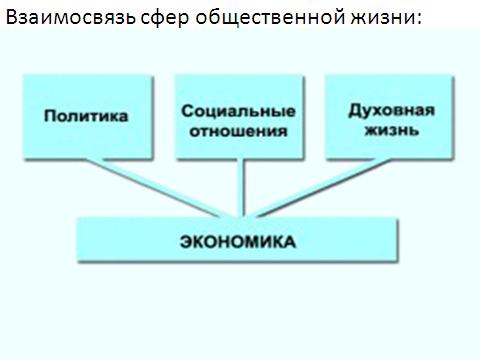 Спасибо за внимание